Be Grateful to Farmers
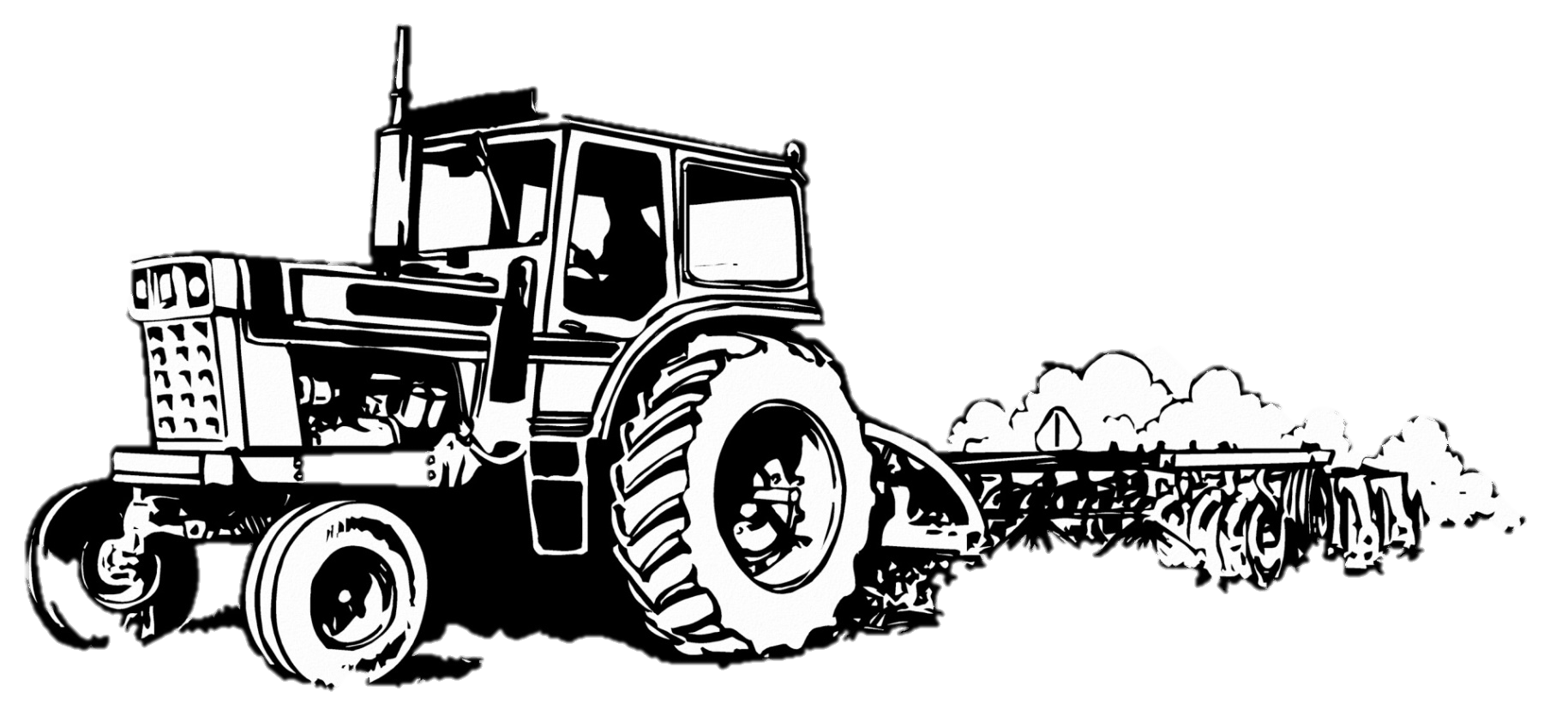 [Speaker Notes: Notes for Teacher - < Information for further reference or explanation >
Suggestions: <Ideas/ Images/ Animations / Others – To make better representation of the content >Source of Multimedia Objects (Image/audio/ Video/Animation) used in this slide - 
<Short Description> - <SOURCE URL>  
<Farmer> : <https://www.publicdomainpictures.net/en/view-image.php?image=162928&picture=farmer>]
Cultivation of crops
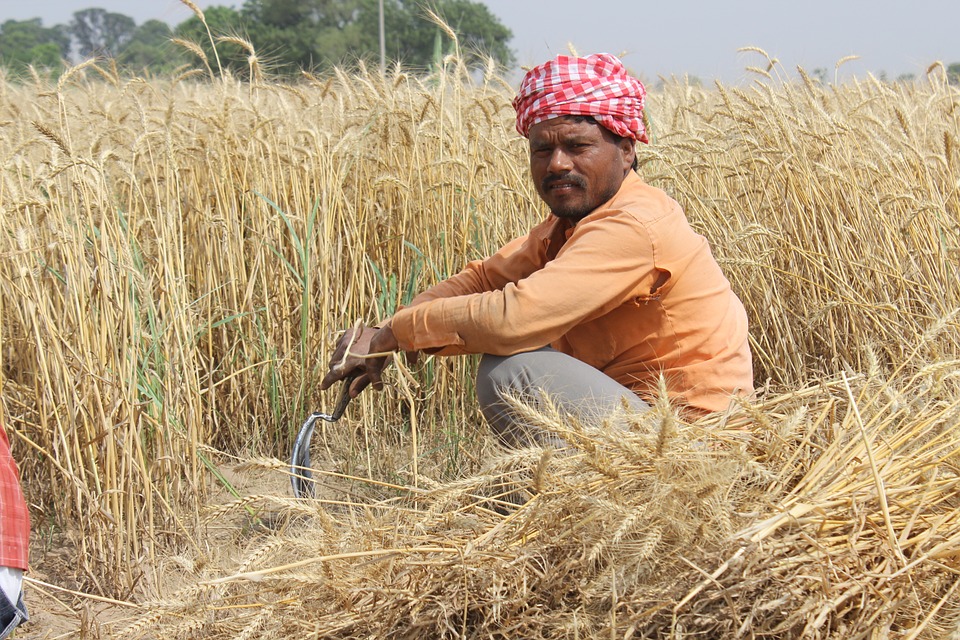 Cultivation of crops involves several activities undertaken by farmers over a period of time.
[Speaker Notes: Notes for Teacher - < Information for further reference or explanation >
Suggestions: <Ideas/ Images/ Animations / Others – To make better representation of the content >Source of Multimedia Objects (Image/audio/ Video/Animation) used in this slide - 
<Short Description> - <SOURCE URL>
<Farmer> :<https://pixabay.com/photos/wheat-fields-punjab-patiala-men-762213/>]
Vital role in harvesting
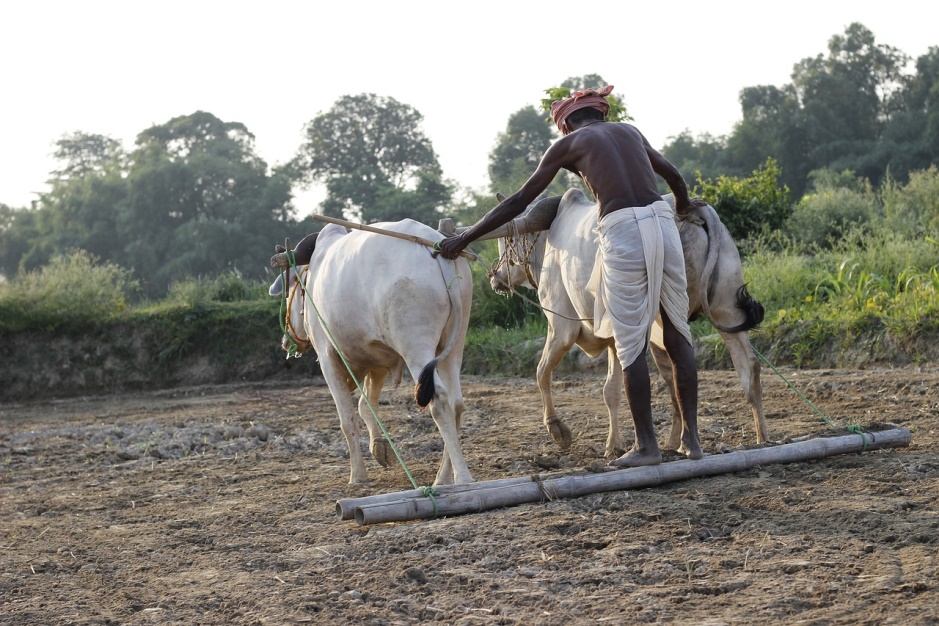 It is very clear that, in the entire process of crop production till harvesting, the farmer plays a vital role.
[Speaker Notes: Notes for Teacher - It is very clear that, in the entire process of crop production, from seeding to producing, organic manures to nurturing, the crops till harvesting, the farmer plays a vital role.

Suggestions: <Ideas/ Images/ Animations / Others – To make better representation of the content >
Source of Multimedia Objects (Image/audio/ Video/Animation) used in this slide - 
<Short Description> - <SOURCE URL>
<Plough> : <https://pixabay.com/photos/plough-animal-india-farm-field-1761505/>]
Importance of farmer
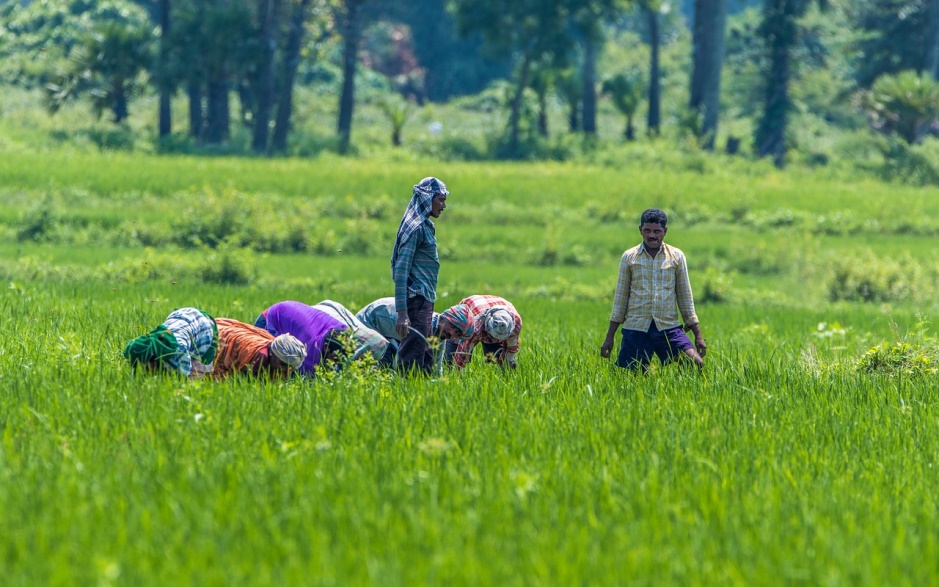 Once in our life, we need a doctor, a lawyer, a policeman. But everyday, three times a day, we need a farmer.
[Speaker Notes: Notes for Teacher - < Information for further reference or explanation >
Suggestions: <Ideas/ Images/ Animations / Others – To make better representation of the content >Source of Multimedia Objects (Image/audio/ Video/Animation) used in this slide - 
<Short Description> - <SOURCE URL>
<Rice field> : <https://pixabay.com/photos/india-andhra-pradesh-east-godavari-4981354/>]
Contribution of farmer
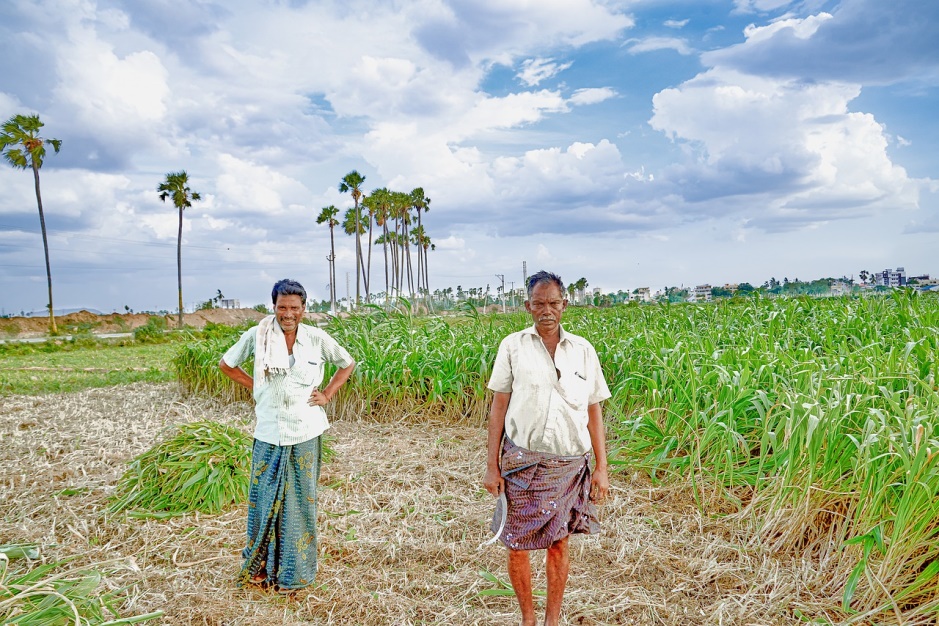 It’s the love and hard work of the farmer, which in the end contribute to real wealth and above all, happiness to all.
[Speaker Notes: Notes for Teacher - < Information for further reference or explanation >
Suggestions: <Ideas/ Images/ Animations / Others – To make better representation of the content >Source of Multimedia Objects (Image/audio/ Video/Animation) used in this slide - 
<Short Description> - <SOURCE URL>
<Rural> :<https://pixabay.com/photos/rural-village-countryside-farm-4342078/>]
Story
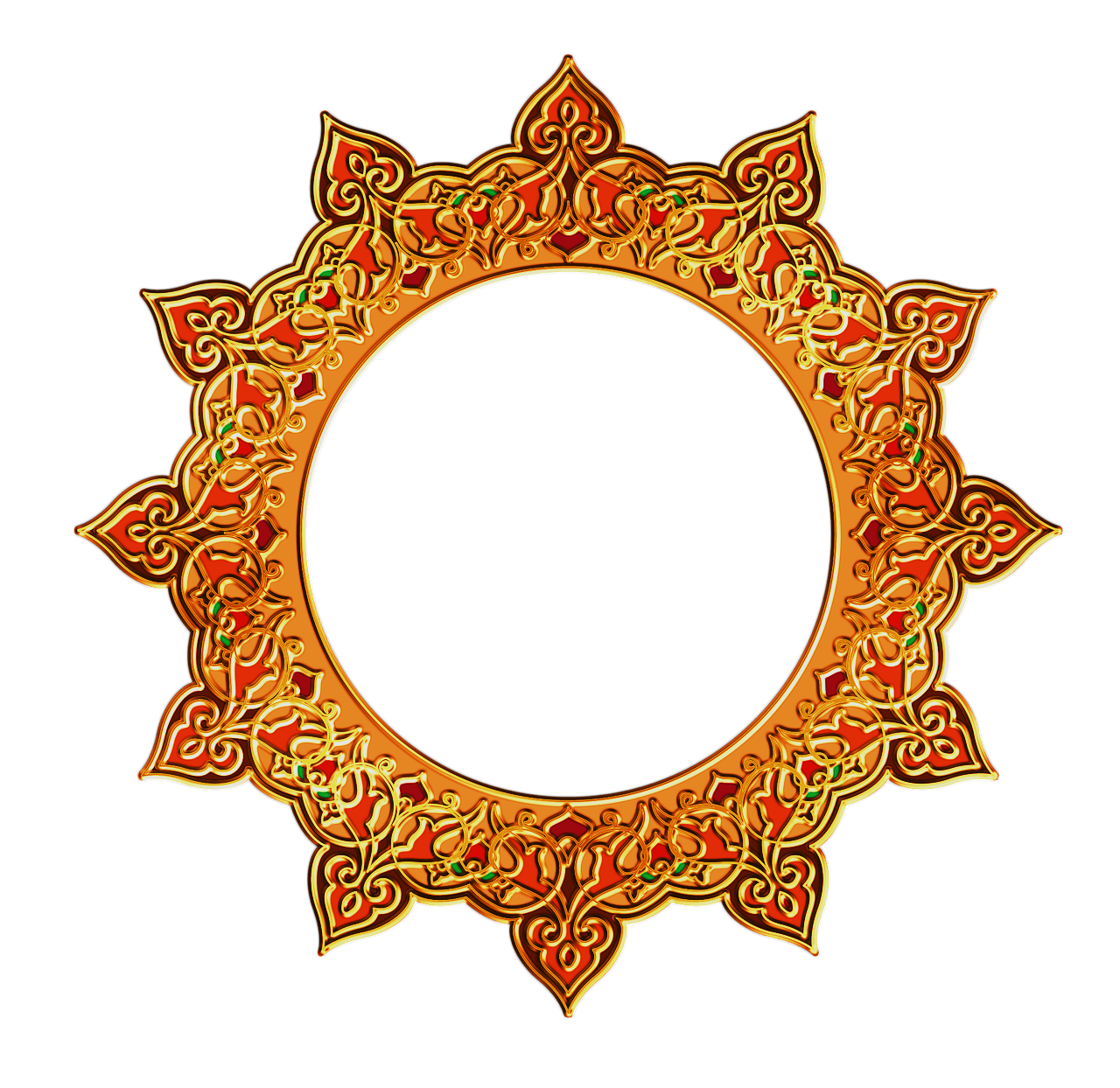 To forget how 
to dig the earth and to tend the soil is to forget our source.
The following story emphasises this fact.
[Speaker Notes: Notes for Teacher - < Information for further reference or explanation >
Suggestions: <Ideas/ Images/ Animations / Others – To make better representation of the content >Source of Multimedia Objects (Image/audio/ Video/Animation) used in this slide - 
<Short Description> - <SOURCE URL>
<Frame> : <https://pixabay.com/illustrations/frame-photo-frame-tracery-design-1797367/>]
A Boy
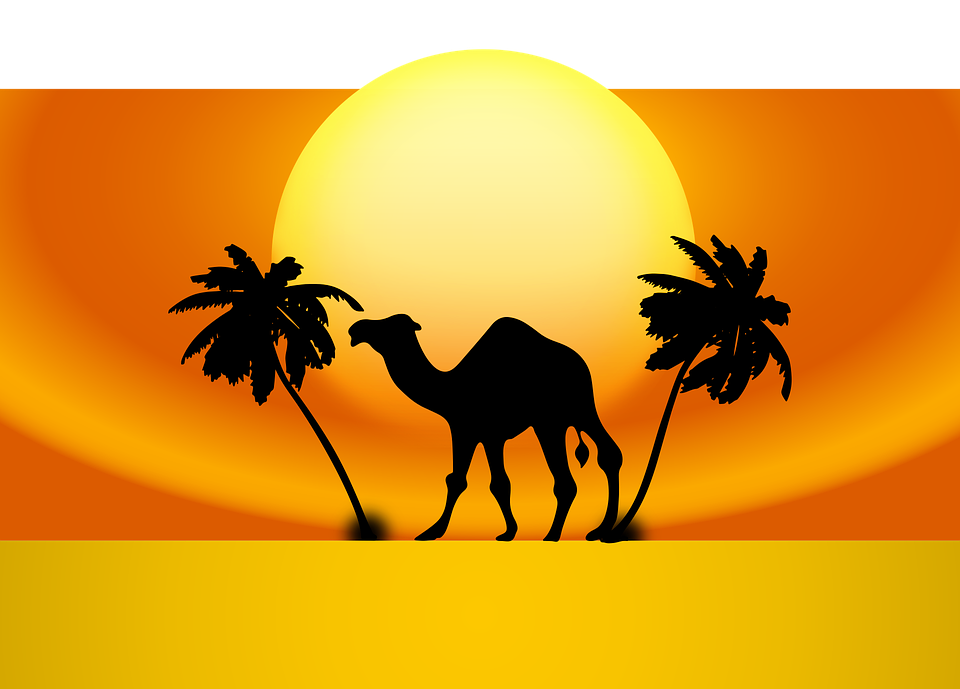 A boy once crossed the desert.
[Speaker Notes: Notes for Teacher - < Information for further reference or explanation >
Suggestions: <Ideas/ Images/ Animations / Others – To make better representation of the content >Source of Multimedia Objects (Image/audio/ Video/Animation) used in this slide - 
<Short Description> - <SOURCE URL>
<Desert> :<https://pixabay.com/en/animal-camel-desert-dunes-1299355/>]
Arrive at Ashram
He finally arrived at an ashram in a village. He was told that the guru was delivering a discourse in the evening and the boy was given permission to attend it.
[Speaker Notes: Notes for Teacher - < Information for further reference or explanation >
Suggestions: <Ideas/ Images/ Animations / Others – To make better representation of the content >Source of Multimedia Objects (Image/audio/ Video/Animation) used in this slide - 
<Short Description> - <SOURCE URL>
<Star> : ORIGINAL(USING MS PPT FEATURES)]
Discourse by Guru
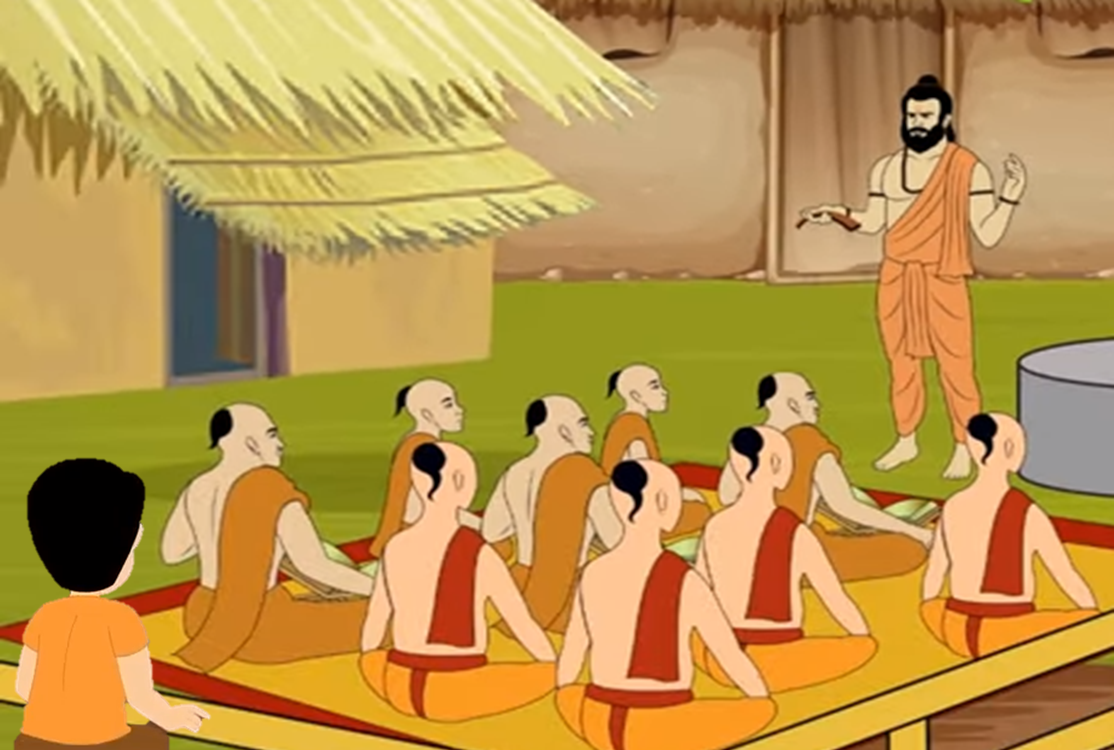 That evening, the Guru spoke only about the importance of farming and the farmers’ work in the fields.
[Speaker Notes: Notes for Teacher - < Information for further reference or explanation >
Suggestions: <Ideas/ Images/ Animations / Others – To make better representation of the content >Source of Multimedia Objects (Image/audio/ Video/Animation) used in this slide - 
<Short Description> - <SOURCE URL>
<Ashram background> :<https://www.youtube.com/watch?v=sSLYtKyKFRk>
<Boy sitting> : <https://www.youtube.com/watch?v=di2JLGRum1I>]
Conversation about speech
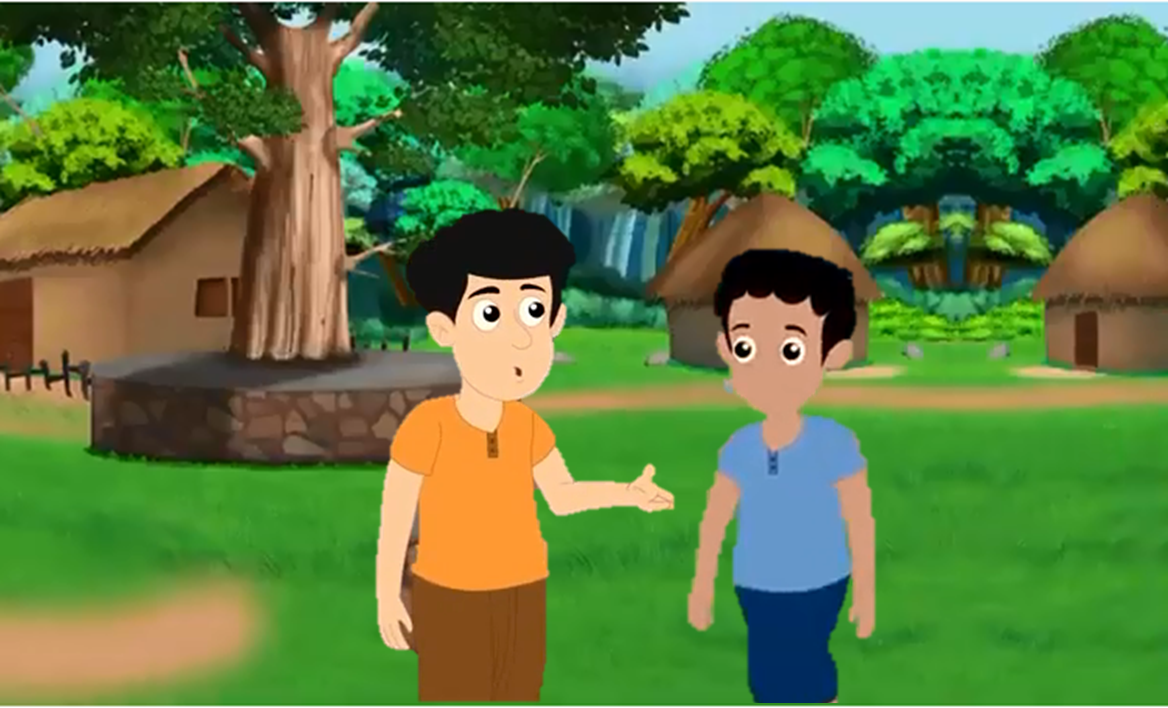 At the end of the talk, the boy told one of the boys that he was really shocked as he had expected to hear an enlightened speech. But the Guru only spoke about tomatoes  etc.
[Speaker Notes: Notes for Teacher - < Information for further reference or explanation >
Suggestions: <Ideas/ Images/ Animations / Others – To make better representation of the content >Source of Multimedia Objects (Image/audio/ Video/Animation) used in this slide - 
<Short Description> - <SOURCE URL>
<Boys and background images> : <https://www.youtube.com/watch?v=di2JLGRum1I>]
Conversation about speech
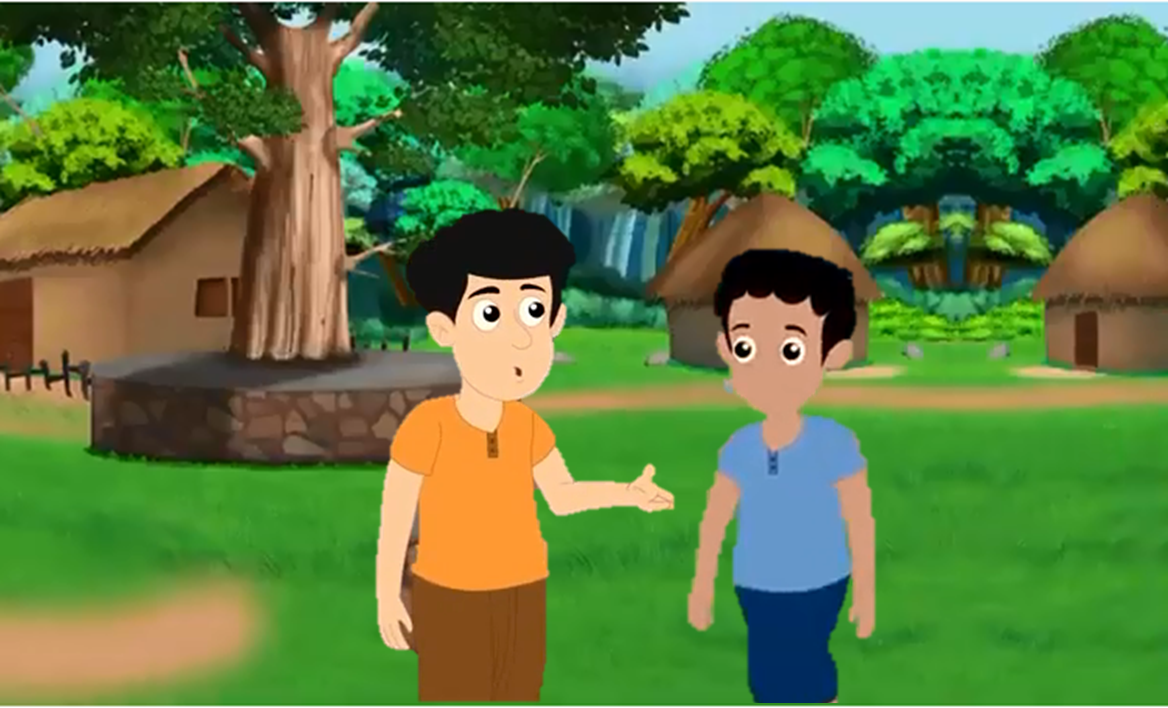 He continued saying that from the place where he came from, they believed that God had created this universe and praying to HIM would be sufficient.
[Speaker Notes: Notes for Teacher - < Information for further reference or explanation >
Suggestions: <Ideas/ Images/ Animations / Others – To make better representation of the content >Source of Multimedia Objects (Image/audio/ Video/Animation) used in this slide - 
<Short Description> - <SOURCE URL>
<Boys and background images> : <https://www.youtube.com/watch?v=di2JLGRum1I>]
Conversation about speech
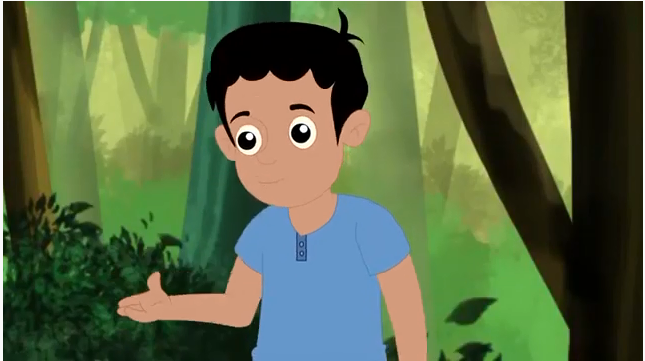 The other boy smiled and replied that they believed that God had done HIS part and now it was up to them to continue HIS work.
[Speaker Notes: Notes for Teacher - < Information for further reference or explanation >
Suggestions: <Ideas/ Images/ Animations / Others – To make better representation of the content >Source of Multimedia Objects (Image/audio/ Video/Animation) used in this slide - 
<Short Description> - <SOURCE URL>
<Boy image> :<https://www.youtube.com/watch?v=di2JLGRum1I>]
Appreciate Farmers
Children, nature has provided the necessary inputs for growing the crops. One of the reasons why we can appreciate farmers is that they are a great example of this.
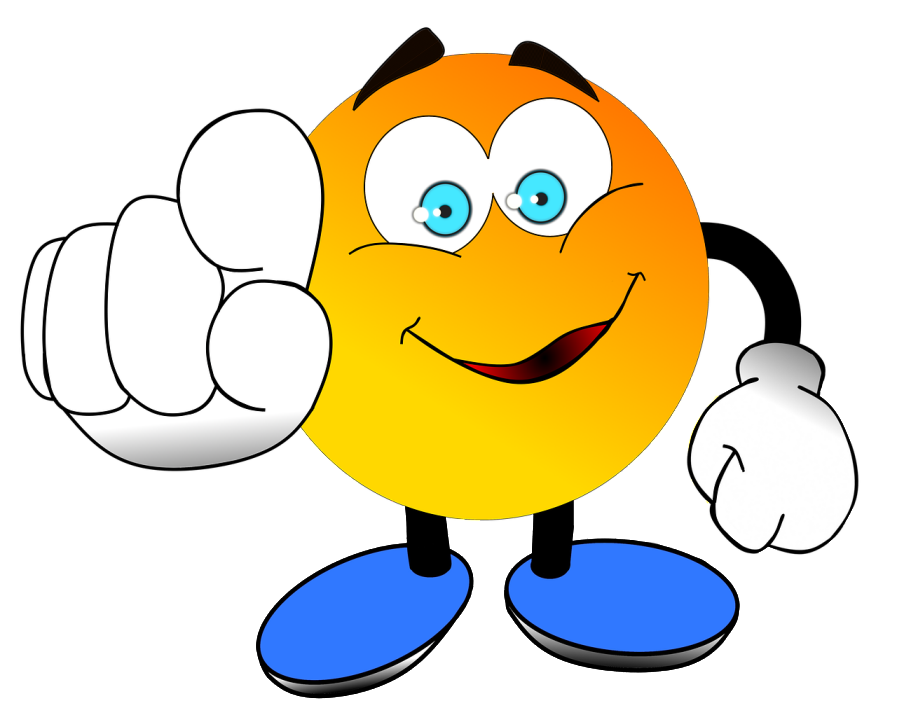 [Speaker Notes: Notes for Teacher - < Information for further reference or explanation >
Suggestions: <Ideas/ Images/ Animations / Others – To make better representation of the content >Source of Multimedia Objects (Image/audio/ Video/Animation) used in this slide - 
<Short Description> - <SOURCE URL> 
<You smiley> :<https://pixabay.com/illustrations/you-finger-pointing-finger-smilli-2386968/>
<Rectangles> : ORIGINAL(USING MS PPT FEATURES)]
Hard work
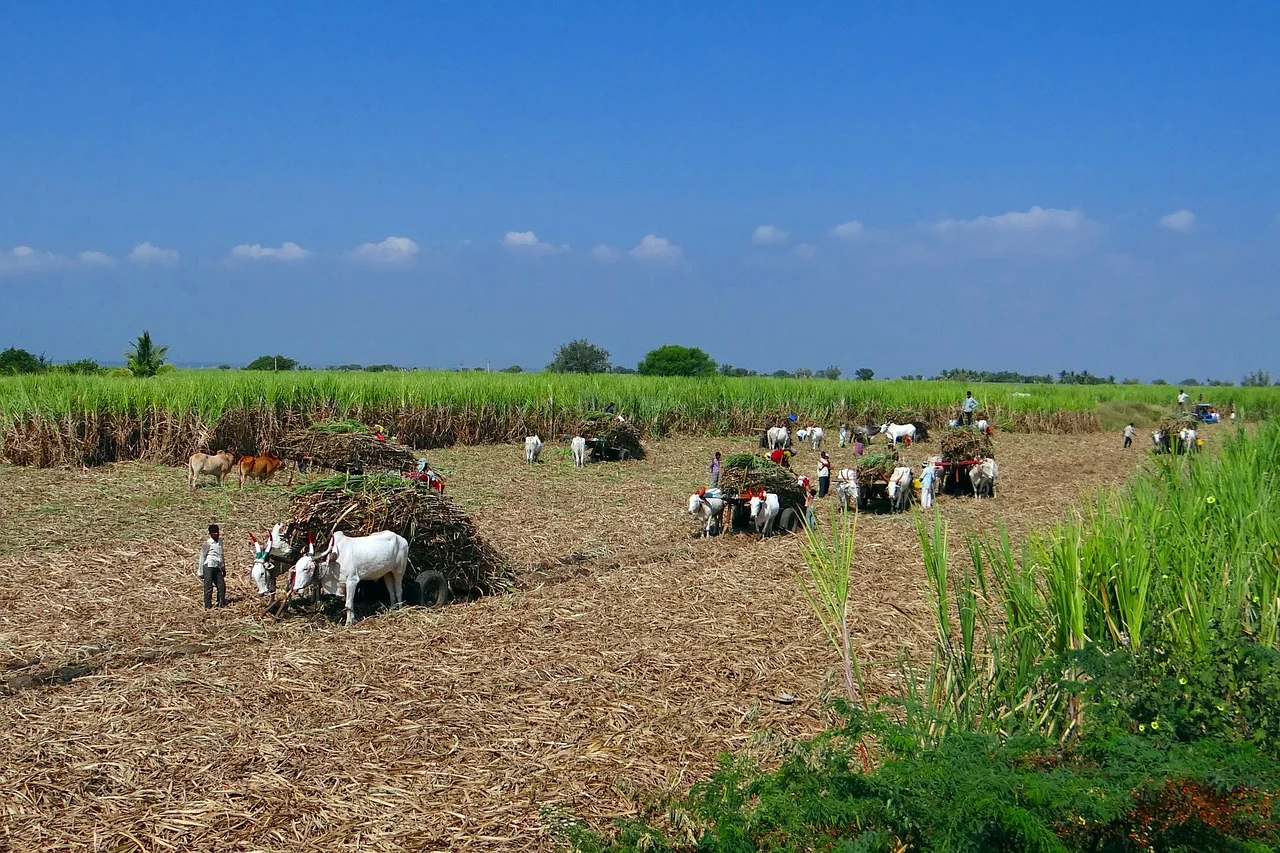 They still have to get up early every day and do all the necessary work to look after their crops - they are a great example of working hand in hand with God to do our part of the bargain.
[Speaker Notes: Notes for Teacher - < Information for further reference or explanation >
Suggestions: <Ideas/ Images/ Animations / Others – To make better representation of the content >Source of Multimedia Objects (Image/audio/ Video/Animation) used in this slide - 
<Short Description> - <SOURCE URL> 
<Sugarcane> :<https://pixabay.com/photos/sugarcane-harvest-bullock-cart-223437/>]
Thanks to Farmers
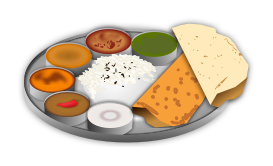 If we find food on our table three times a day, we should be grateful to the farmers.
[Speaker Notes: Notes for Teacher - < Information for further reference or explanation >
Suggestions: <Ideas/ Images/ Animations / Others – To make better representation of the content >Source of Multimedia Objects (Image/audio/ Video/Animation) used in this slide - 
<Short Description> - <SOURCE URL> 
<Food plate> :<https://commons.wikimedia.org/wiki/File:Thali.svg>]
Respect the hard work
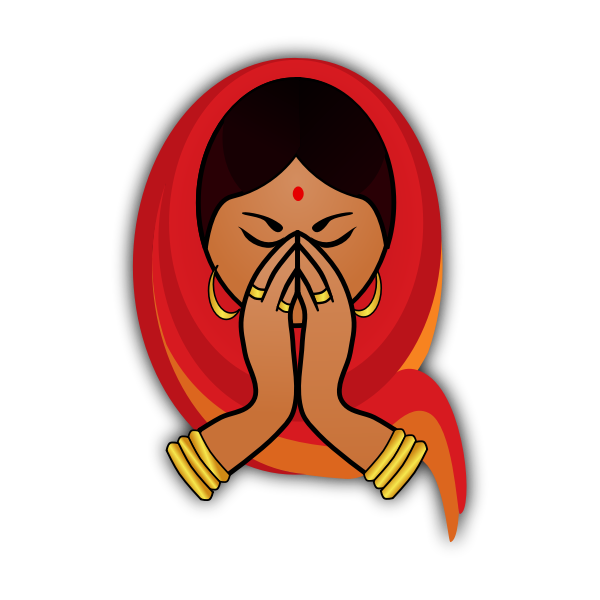 Let us realise that every labour is dignified.
[Speaker Notes: Notes for Teacher - < Information for further reference or explanation >
Suggestions: <Ideas/ Images/ Animations / Others – To make better representation of the content >Source of Multimedia Objects (Image/audio/ Video/Animation) used in this slide - 
<Short Description> - <SOURCE URL>
<Indian woman>: <https://freesvg.org/indian-woman>]
MM Index
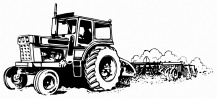 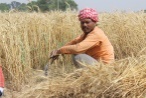 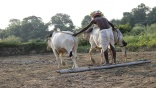 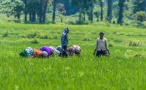 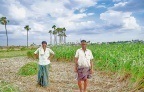 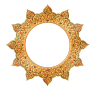 MM Index
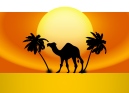 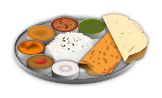 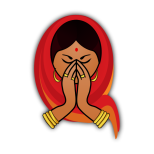 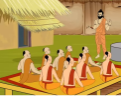 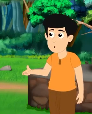 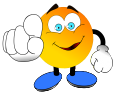 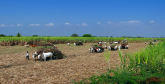